कक्षा – 6 संस्कृत (रुचिरा – 1)नवम: पाठ: - क्रीडास्पर्धा भाग -1
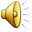 श्रीमती – अंजना माझी
परमाणु ऊर्जा केन्द्रीय विद्यालय – 6
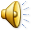 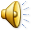